健峰雲會員
抗疫需要提升免疫力，企業也須提升管理免疫力
修練內功─突圍、破局！
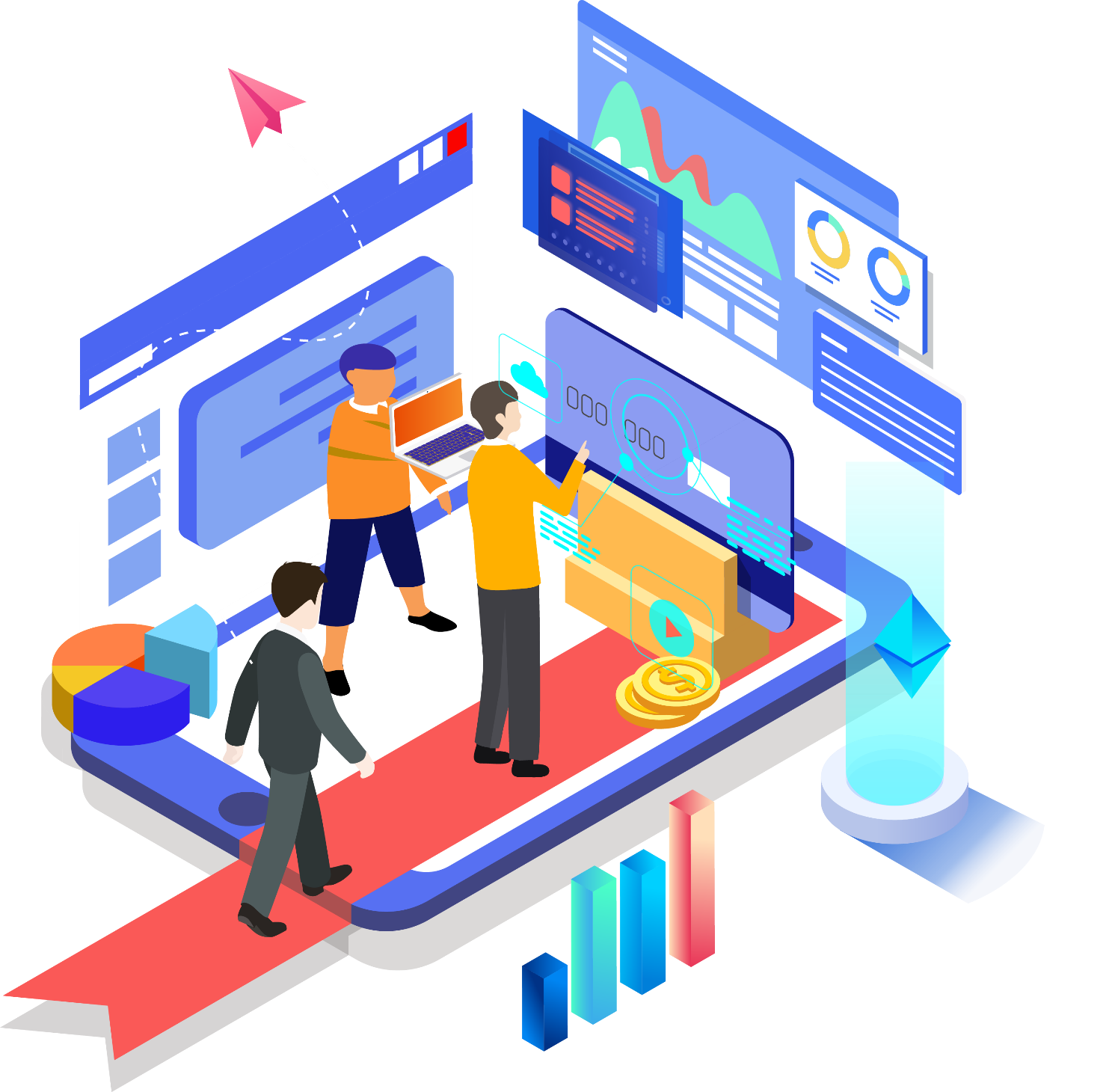 健峰OMO 雲會員
雲學習時代來臨
培訓新模式
您的煩惱健峰幫您解決！
您還在尋找廠內培訓有哪些適合線上學習?
您還在煩惱內部講師該如何安排?如何培訓?
您還在擔心網路上找的線上課程是否夠專業?
您還在擔心網路上課程當成廠內培訓線上學習是否侵權?
您還在猶豫是否要花龐大經費購買線上課程或錄製課程?
健峰“122堂”雲課程特色！
1. 是由健峰企管集團經營，著重企業轉型升級，提供人才培養的平臺
2. 授課老師均具備豐富的實務經驗
3. 最接近製造業場景的學習課程
4. 課程涵蓋面廣，從産、銷、人、發、財、現場各類型，高、中、基各層級
5. 每個課程都經過淬煉提取，短、快、平，且能快速吸收
6. 每個課程都由健峰專任台籍專業講師錄製,給您最專業最合法的學習平台
健峰“122堂”雲課程用途！
適合內訓
授課時間平均50~60分鐘左右，不影響工作、不受時間限制、不被疫情影響，靈活方便。
新員工培訓
必備教材！
基礎知識來源
基本任職能力知識的補充
集體學習
健峰提供企業組織集體學習的方式，方法，創新、有效
重複複訓
無次數限制，學會爲止
培養複合型人才
提供跨部門、跨職級學習的平臺。
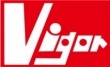 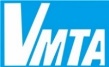 健峰雲會員優惠方案！
健峰雲會員費用:
年費:NT90,000元(未稅)
加碼再贈線下課程健峰台灣公開班25人次(價值NT90,000元)
優惠時間:
即日起~2022/12/31止
方案內容:
1.健峰雲課程不限次數線上學習(1年)
2.健峰台灣公開班課程25人次
專案負責人:
周佳立經理 03-4276555*105  e-mail: cho@vigorman.com.tw
朱紫瑜小姐 03-4276555*104  e-mail: vivian@vigorman.com.tw
健峰雲課程內容
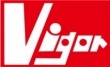 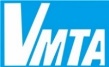 健峰雲課程內容
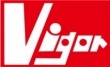 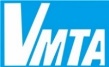 健峰雲課程內容
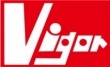 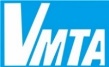 健峰雲課程內容
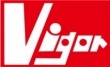 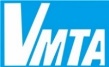 健峰雲課程內容
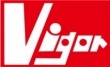 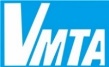 健峰雲課程內容
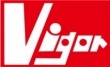 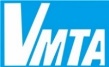 健峰雲課程內容
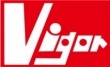 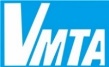 健峰雲課程內容
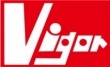 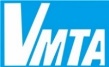 健峰雲課程內容
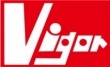 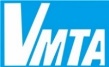 健峰雲課程內容
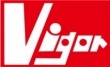 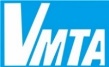 健峰雲課程內容
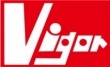 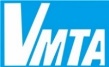